Homecoming 2016
Liaison Meeting, September 6, 2016
Agenda
Introductions
Homecoming Court
Apparel
Philanthropy
Blood Drive
Individual Organization Fundraising
Events
Lip Sync
Questions, Comments, Concerns, Feedback, etc.
Introductions
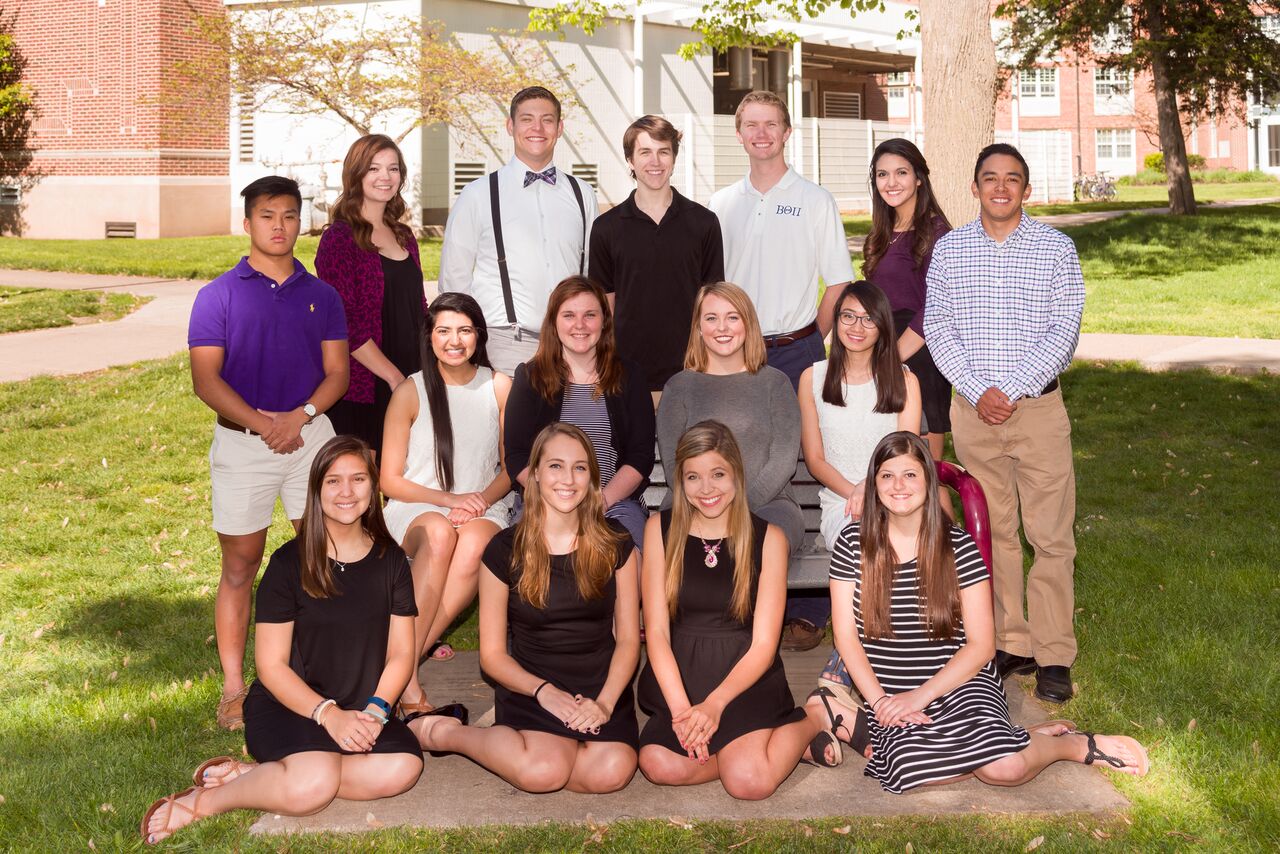 Committee
Overall Court Dates & Deadlines:
Homecoming Court
Process
Nominations, Applications, Quiz, Interview
Deadlines
Apparel
Designs
Pre-Order Due Dates
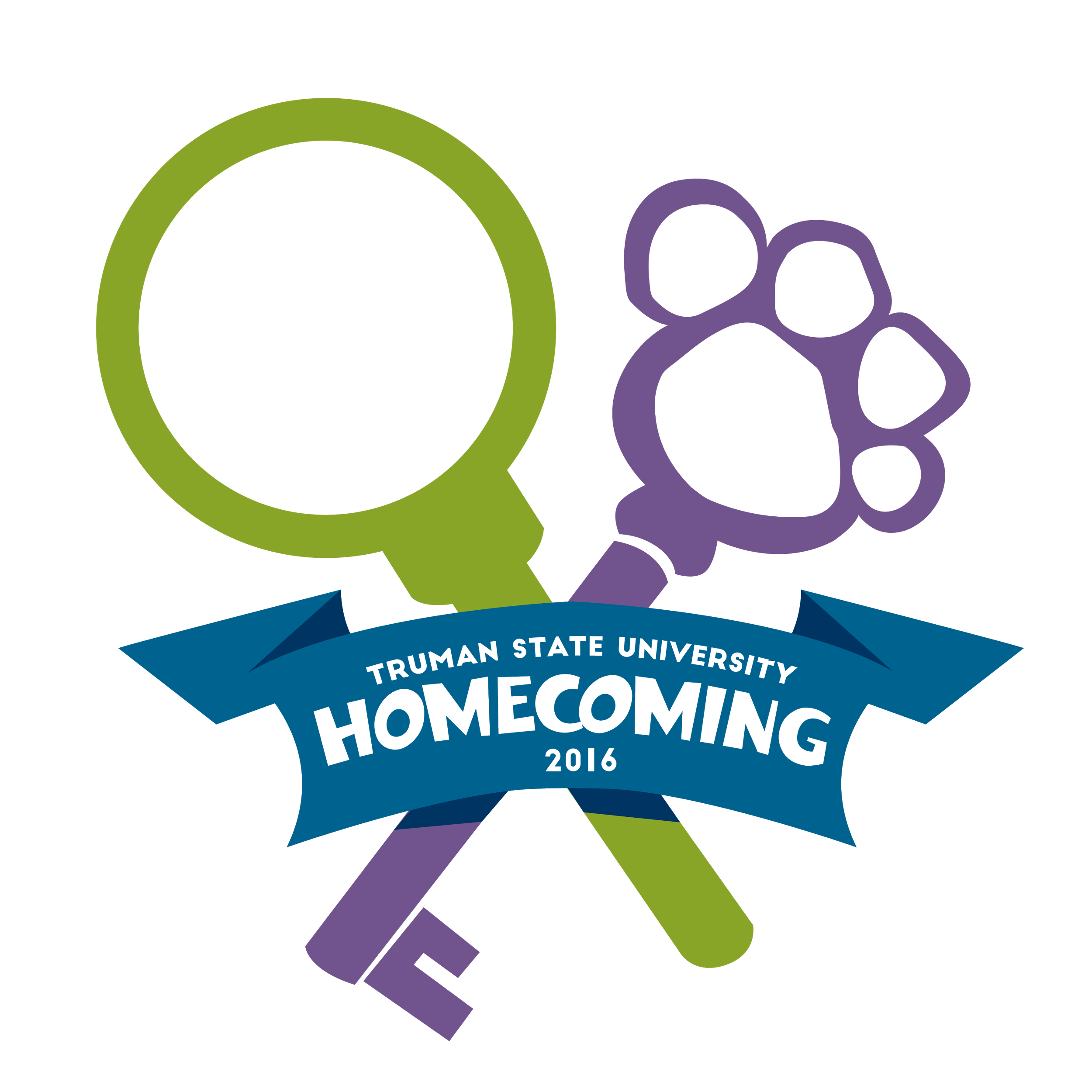 Philanthropy
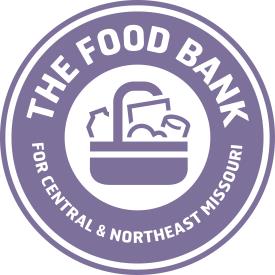 Blood Drive
Individual Organization Fundraisers
Buddy Pack
Events
Yell-In
Lip Sync
What is going to be different?
Ophelia Parrish Performance Hall
Live Stream
Due Dates
First draft skit due September 21.
Clarify typos
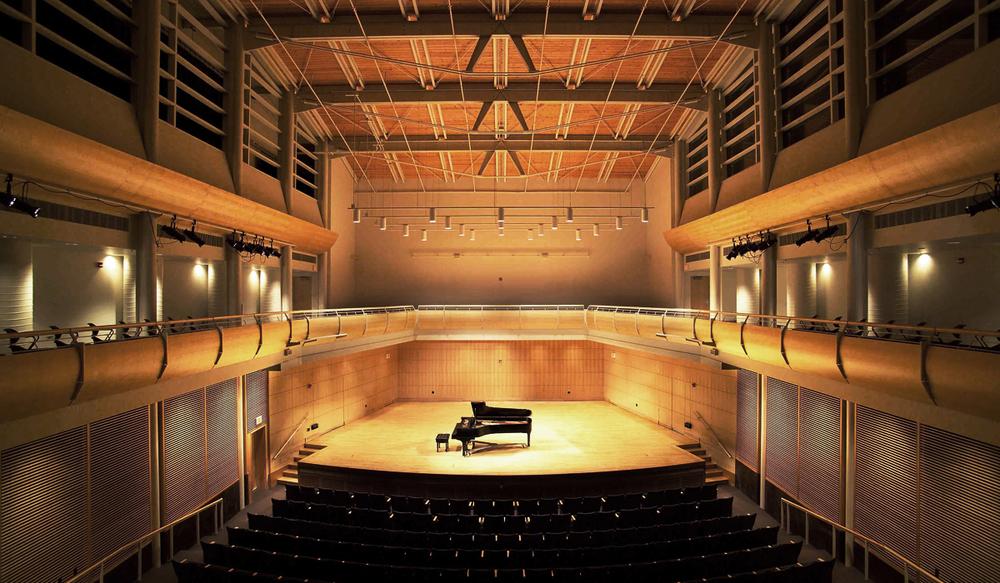 Questions, Comments, Concerns, Feedback?
No Meeting Next Week due to Recruitment. 
More information will be sent out via Email.